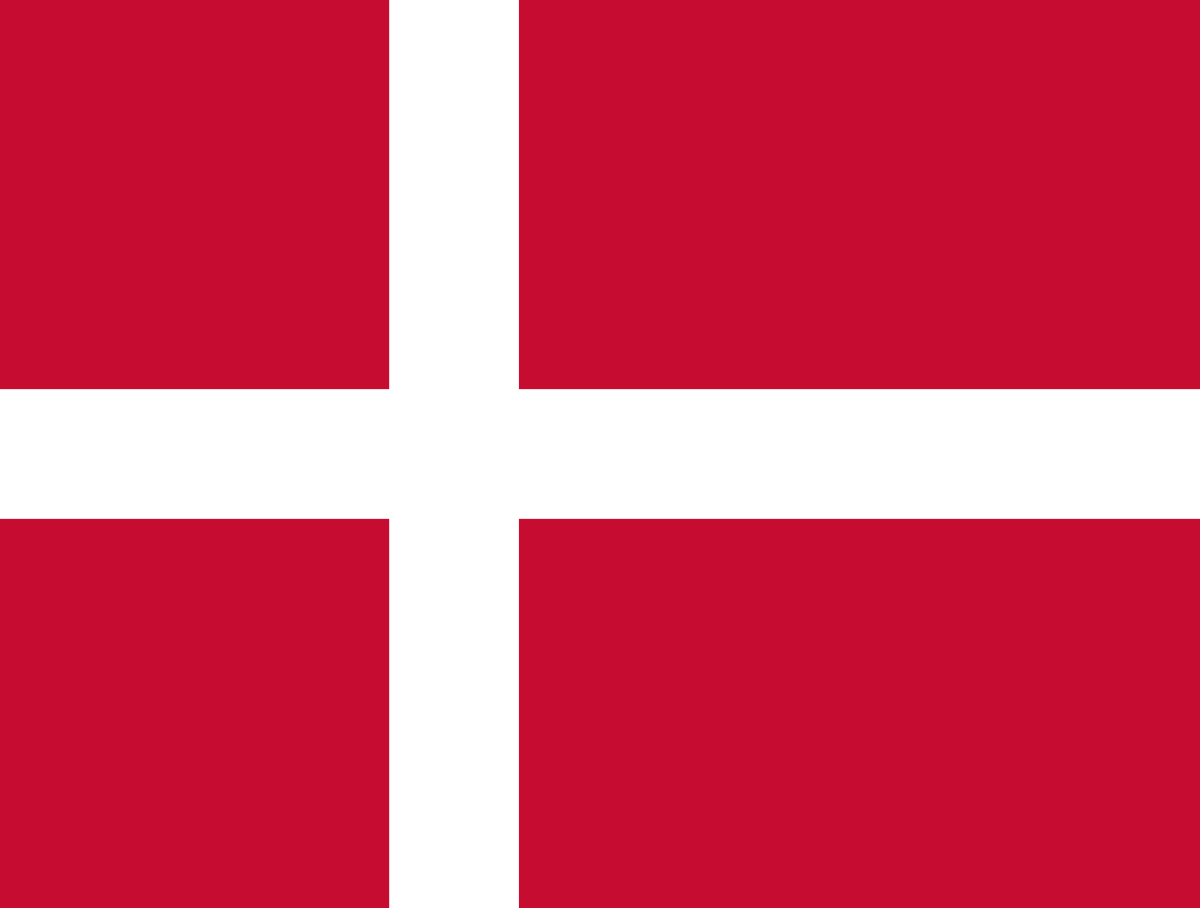 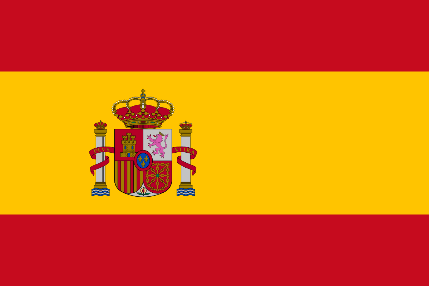 Welcome !
 
   Mentor Meeting 1.7.21
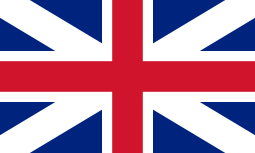 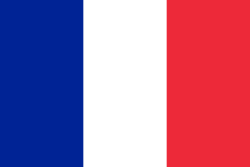 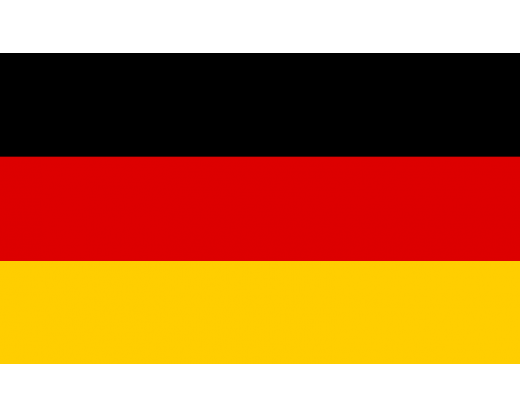 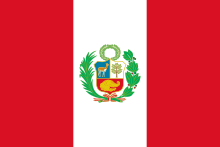 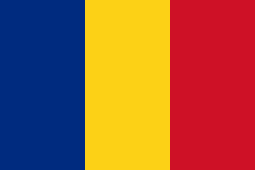 Cohort Review 2021 – 2022

10 MFL trainees + 1 Returner from LoA
  9 left with QTS recommendation
          (1 LoA, 1 with an additional placement)
8 secured employment in a school 
2 are still looking for a teaching position in England / abroad
Composition by Route
Composition by Language
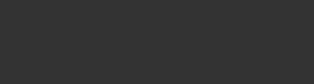 Academic and Other Highlights
9 (+1) have QTS, passed all three assignments
 8 have secured a first post in a school in England!
Mean scores of three Assignments: 2 Passes, 5 Merits, 3 Distinctions
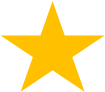 No Fitness to Practice Issues !
Two highly successful research assignments
Translanguaging as a pedagogical practice to decolonise the Spanish
      curriculum (88)
How can MFL teachers engage, motivate, and encourage boys 
in a mixed ability MFL class? (82)
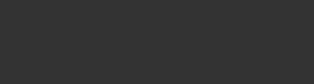 CCF Review 2021 – 2022
In February 2022, remaining Areas for Development

CCF 2 How Pupils Learn 2.4 and 2.5
CCF 3 Subject and Curriculum Knowledge 3.1 and 3.6 and 3.9
CCF 4 Classroom Practice 4.4 and 4.5 and 4.7 and 4.9 and 4.11
CCF 5 Adaptive Teaching 5.5 and 5.6
CCF 6 Assessment 6.2 
CCF 7 Managing Behaviour 7.3
CCF 8 Professional Behaviours 8.5 and 8.6

In May 2022, no remaining CCF Areas
Looking Ahead 2022 – 2023
11 offers accepted
At least 2 with German as FL1
Native speakers from France, Luxembourg
ITT Provision – The National Picture

Market Review in 2020-21 
In 2021-22 Re-accreditation process for ALL providers
Out of 216 providers, 80 have been re-accredited (37%)
UoY has DfE re-accreditation from 2024 onwards
We aim to expand into Primary
MFL: We teach explicitly phonics, vocab learning and grammar
2022-23 explicit teaching of the history of the subject and Decolonising the Curriculum (DEC)
R
	  M E M O R Y
		C
     		L E A R N I N G
		L
		L                        CCF 2.1  to CCF 2.9
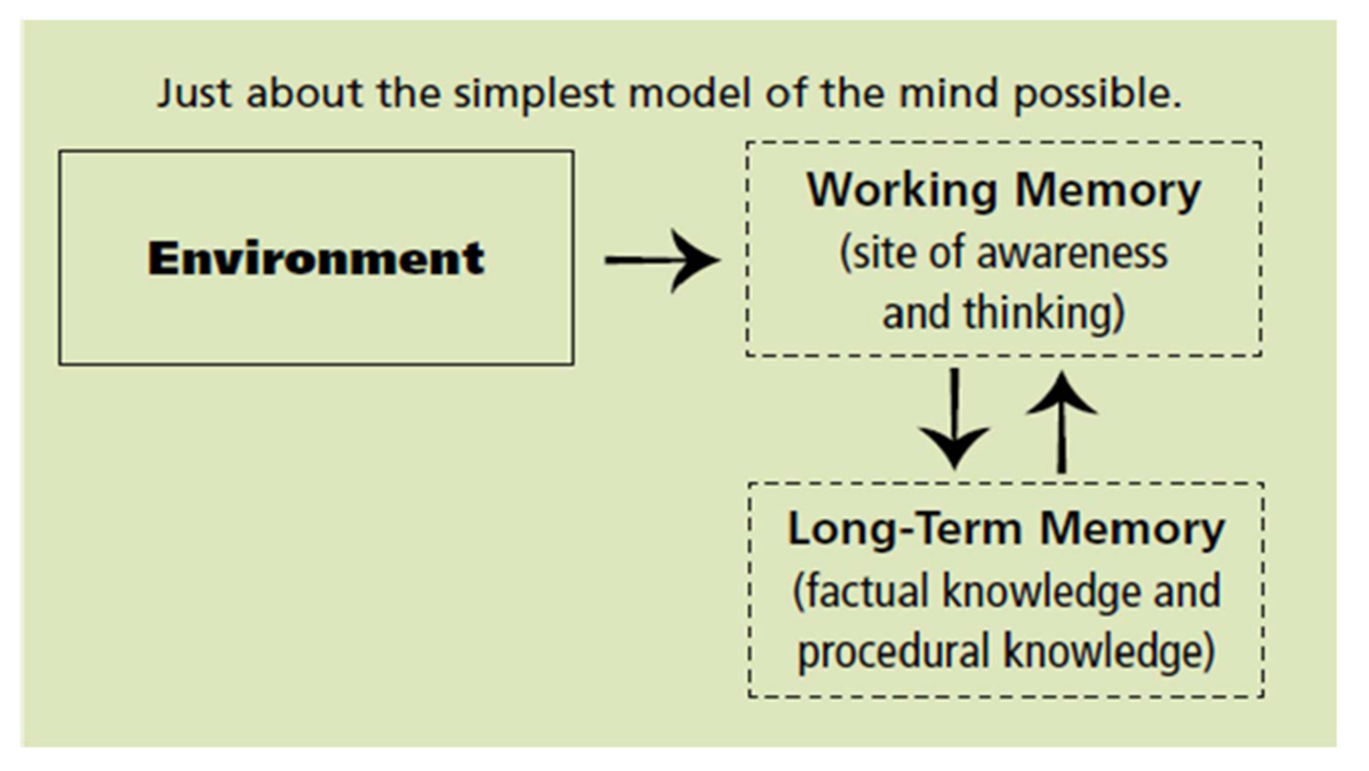 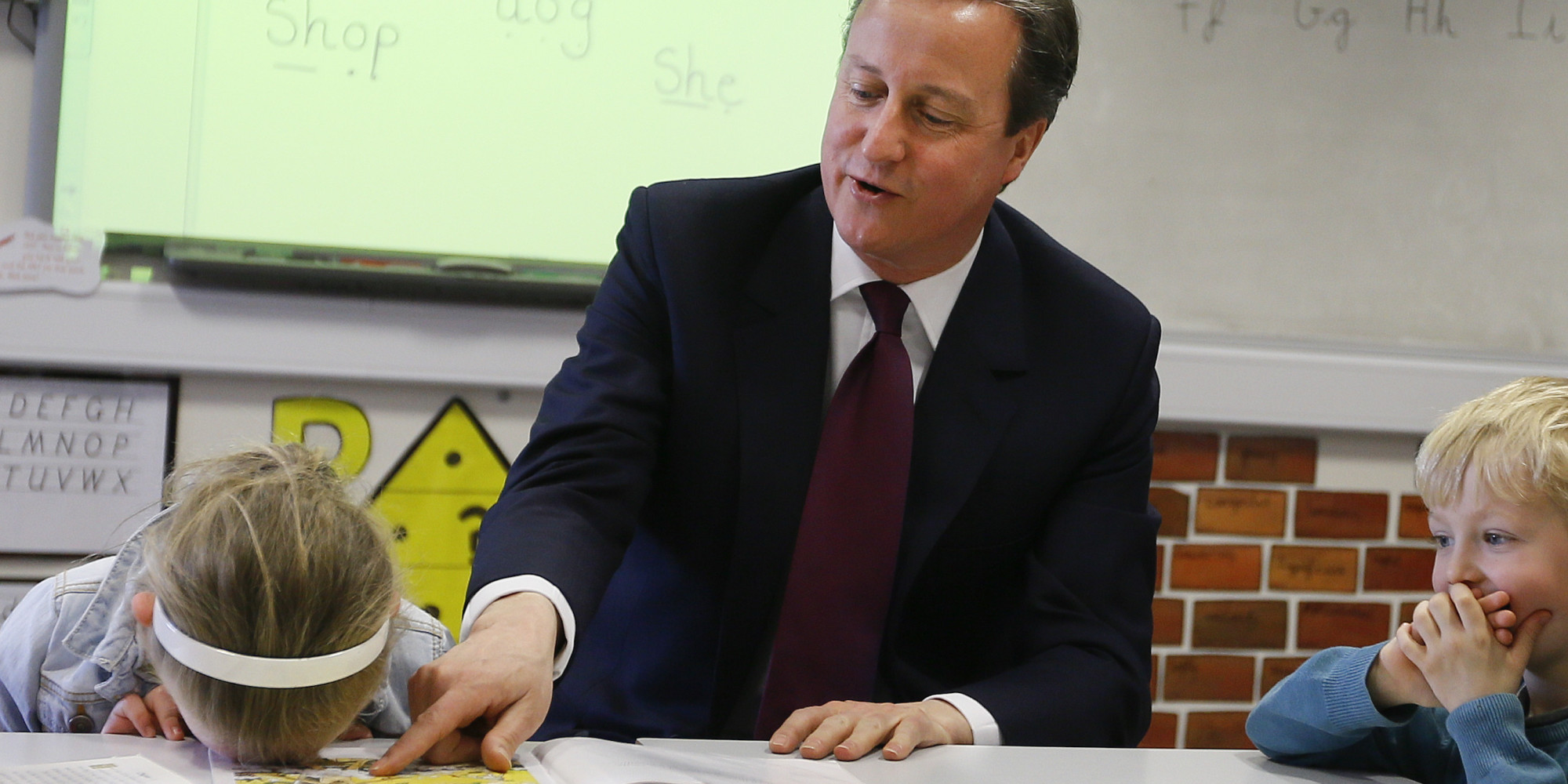 Cognitive Overload ?
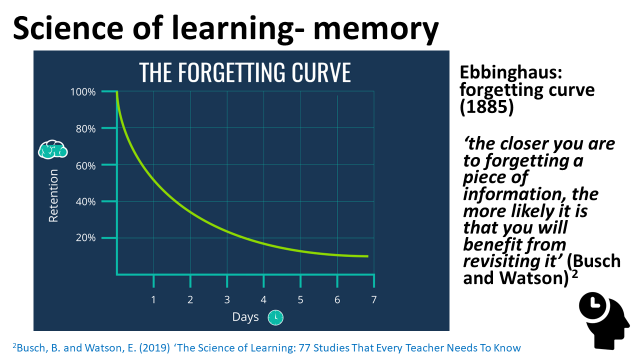 Ideas and Suggestions for 2022-23

NCLEP presentation to MFL mentors?
Present some CA content in MFL mentor meetings?
Using ideas from coaching in lesson observation feedback
Modelling of ‘how to make the most of lesson obs. with trainees AND set themes for observations in Sep/Oct/Nov
Is there a need for a proforma for planning sequences of lessons?
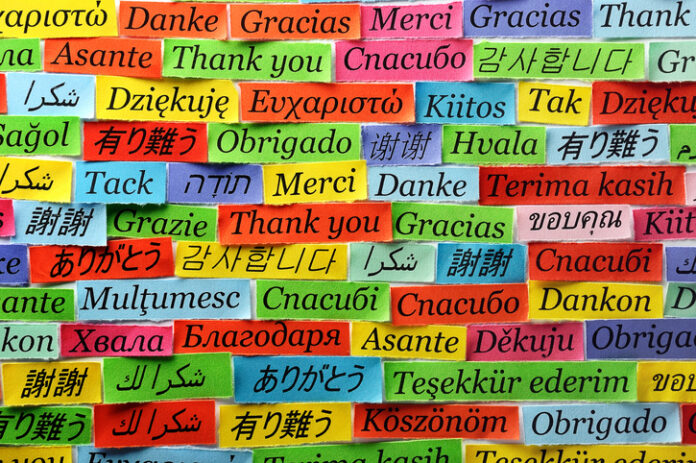